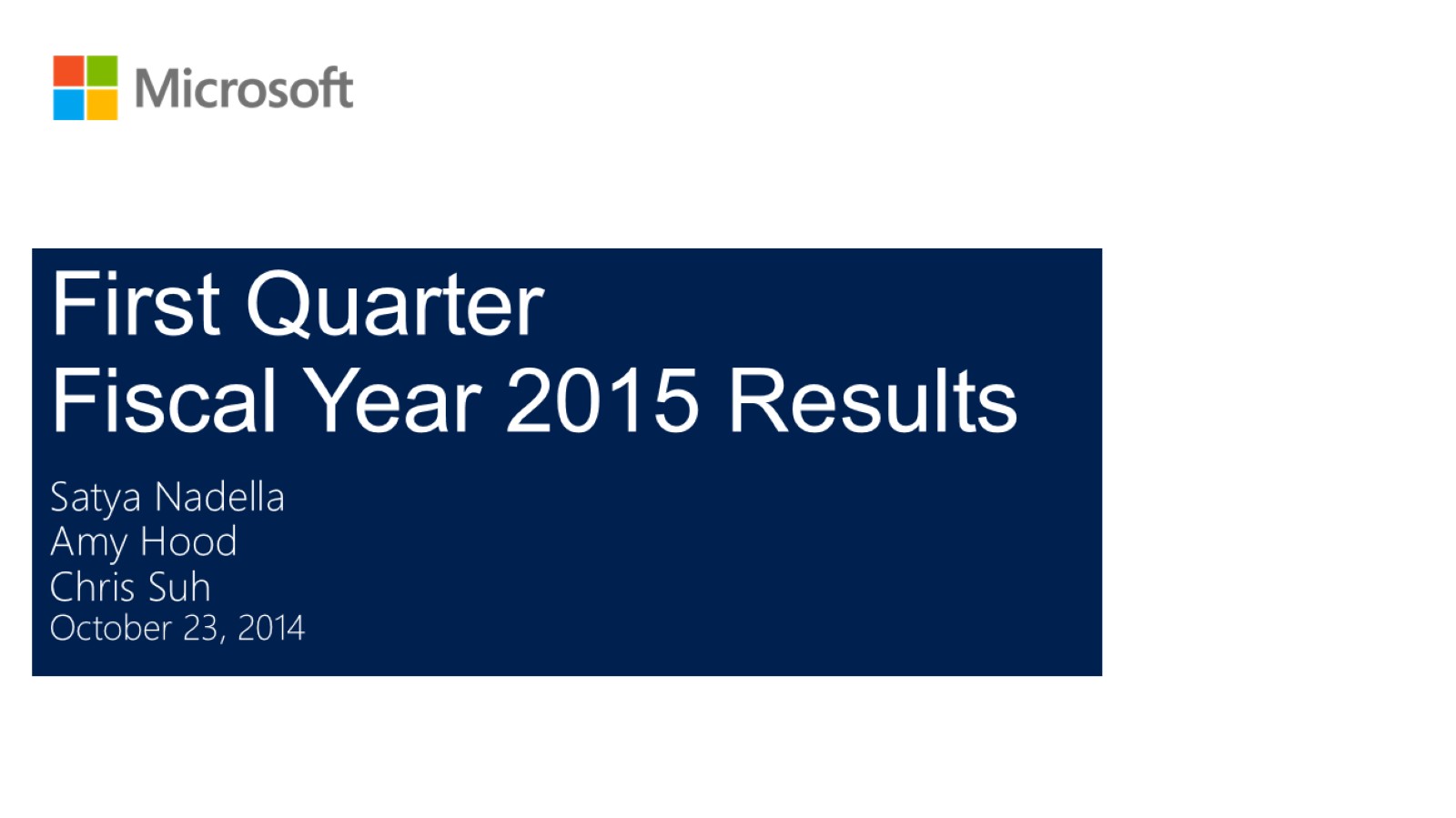 First Quarter  Fiscal Year 2015 Results
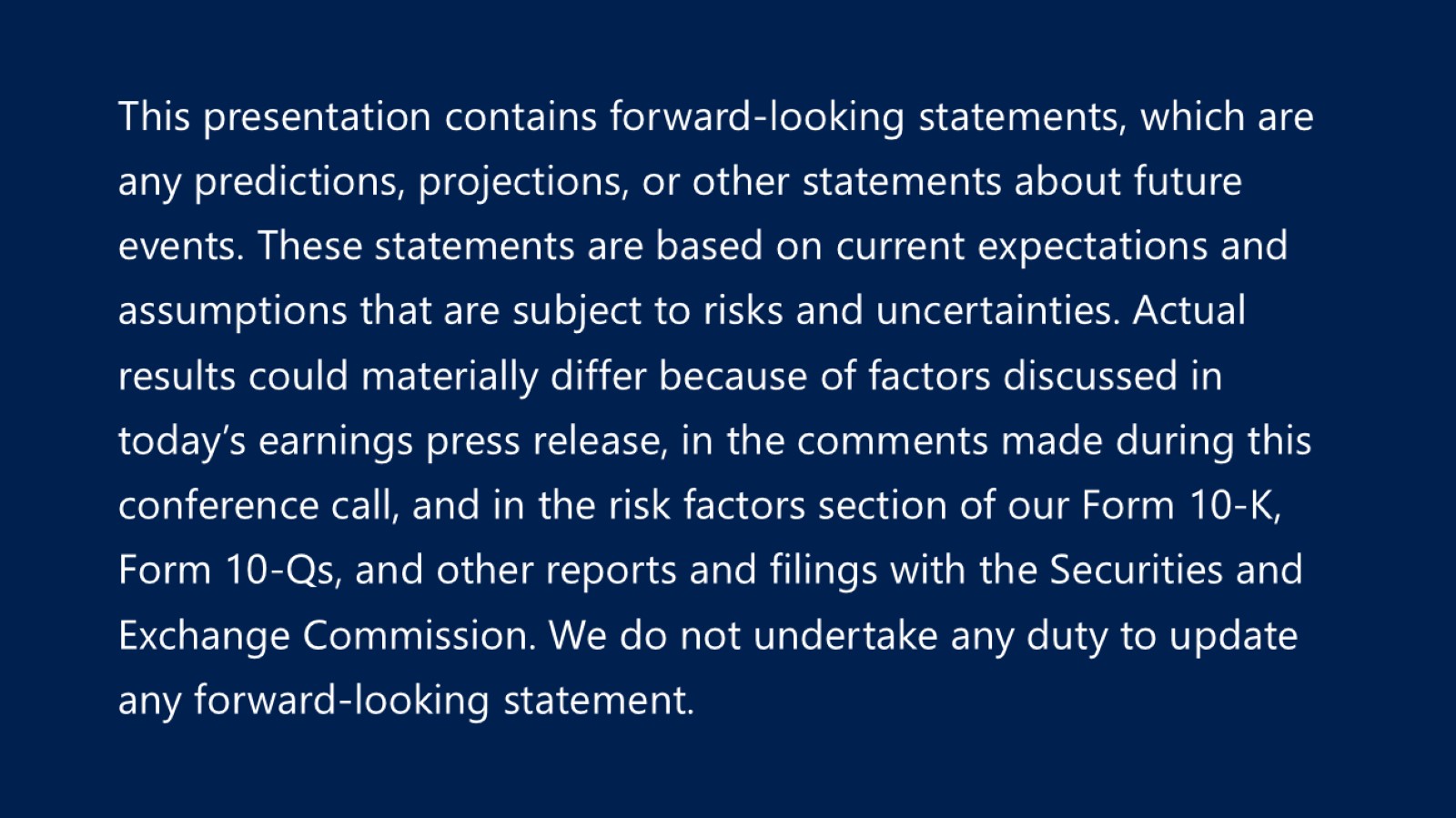 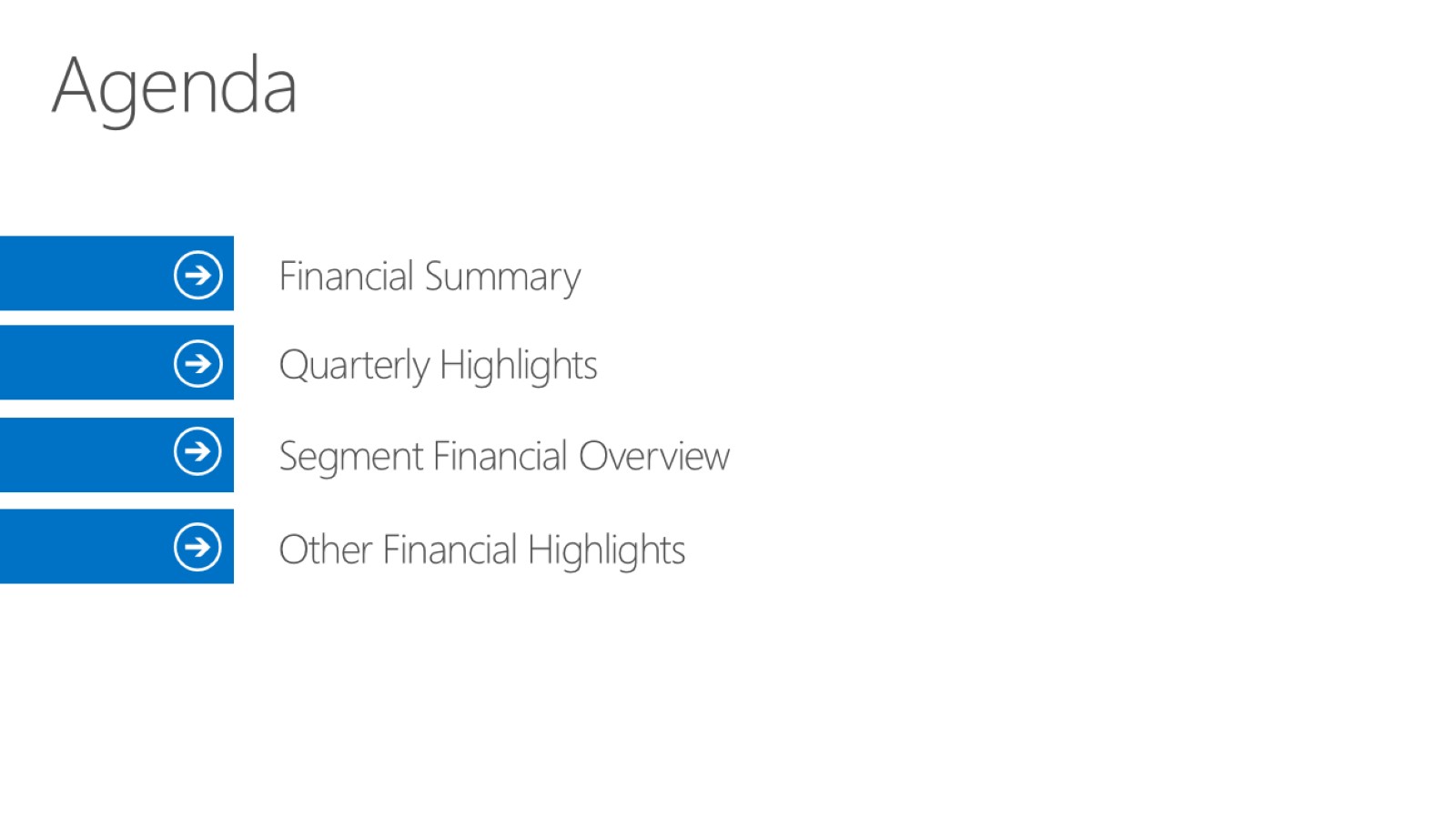 Agenda
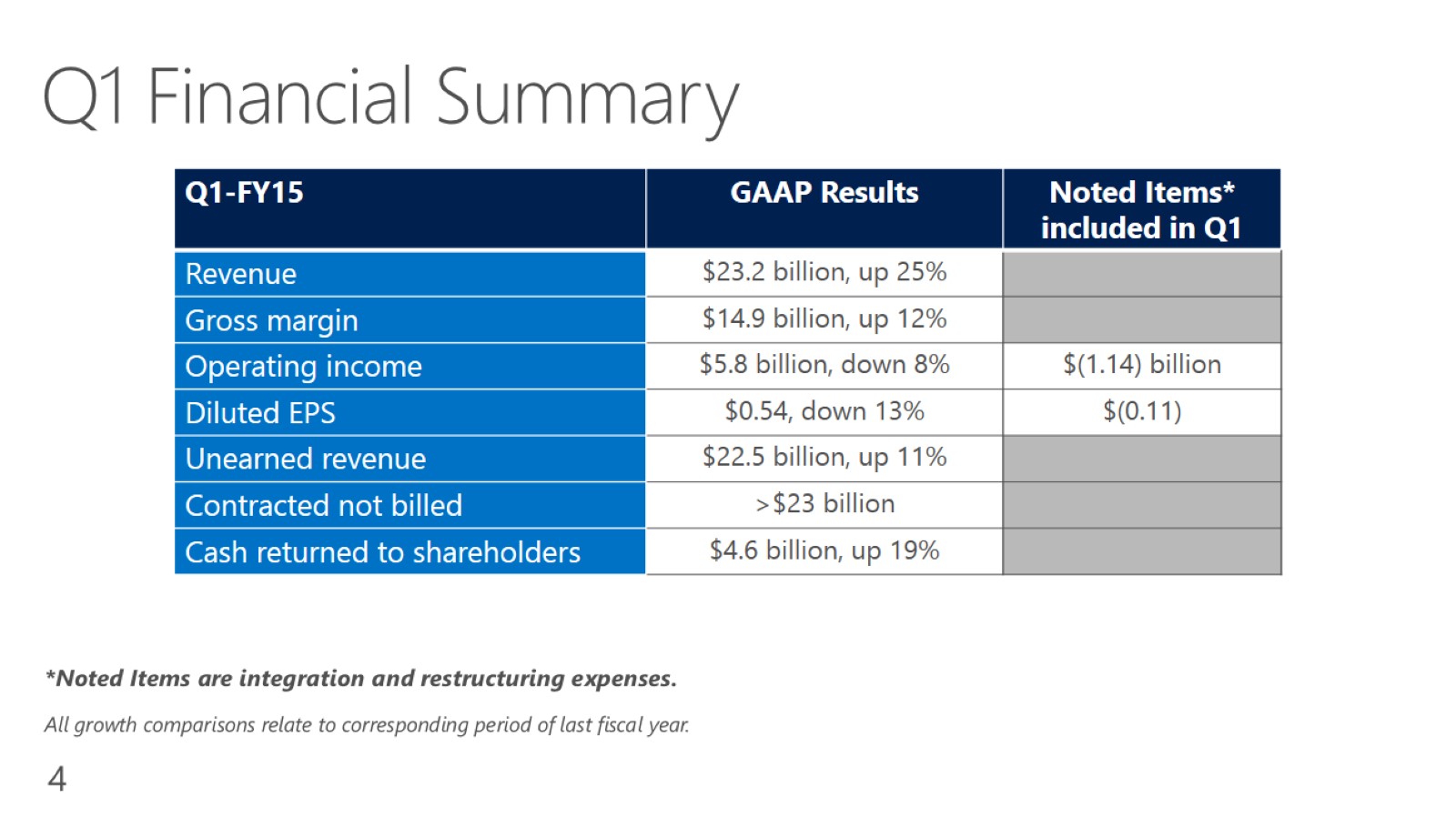 Q1 Financial Summary
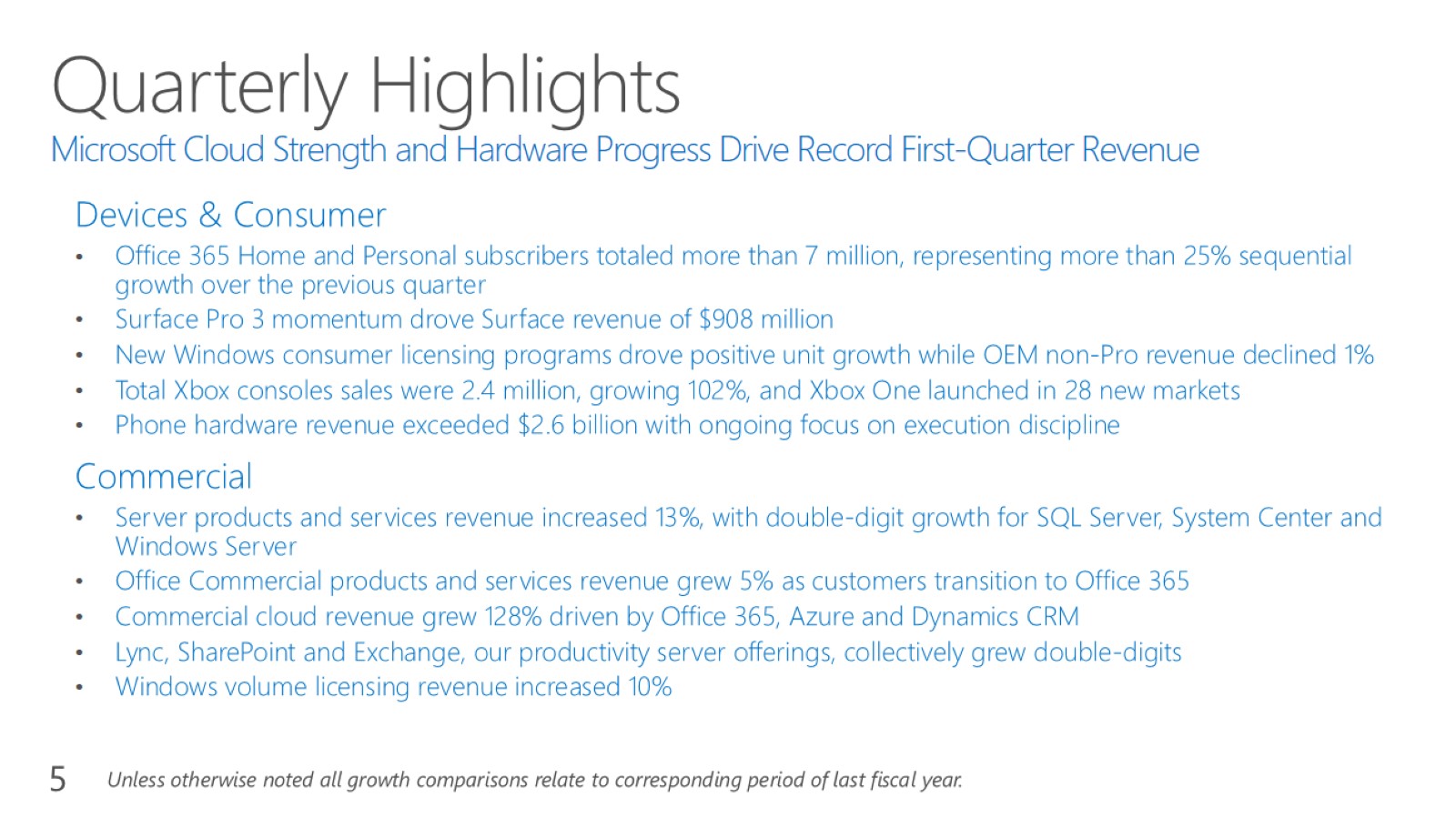 Quarterly HighlightsMicrosoft Cloud Strength and Hardware Progress Drive Record First-Quarter Revenue
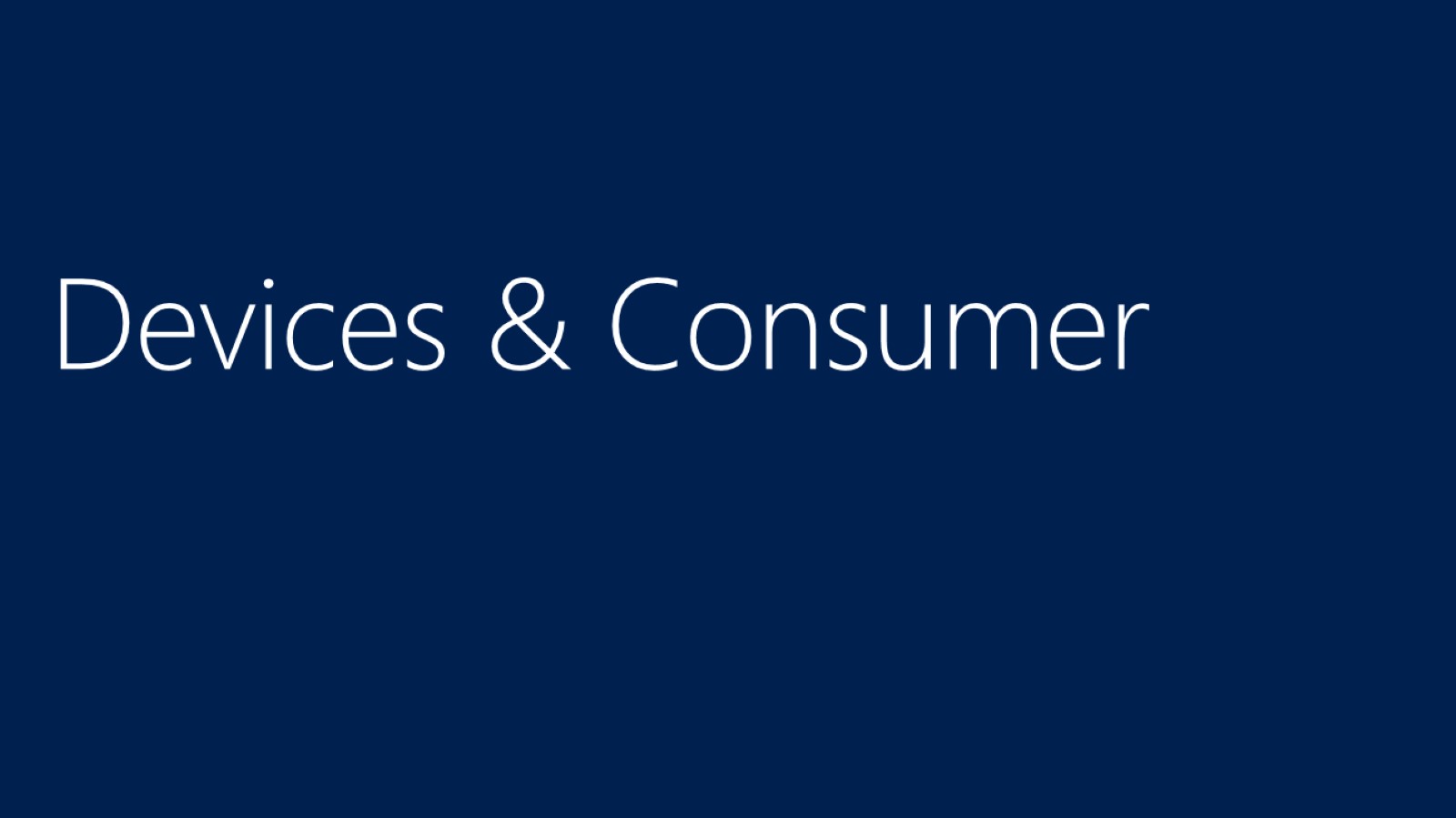 Devices & Consumer
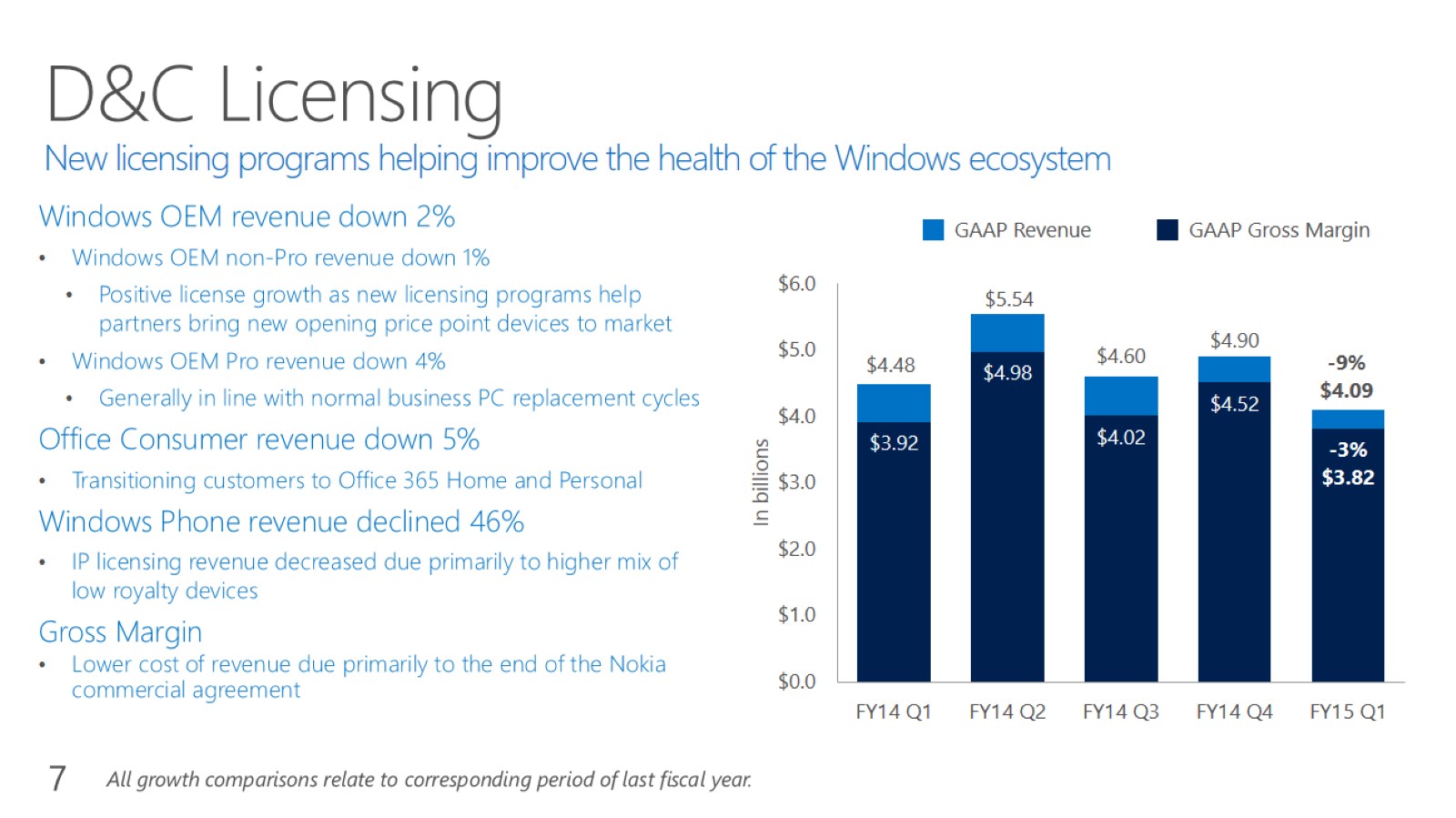 D&C LicensingNew licensing programs helping improve the health of the Windows ecosystem
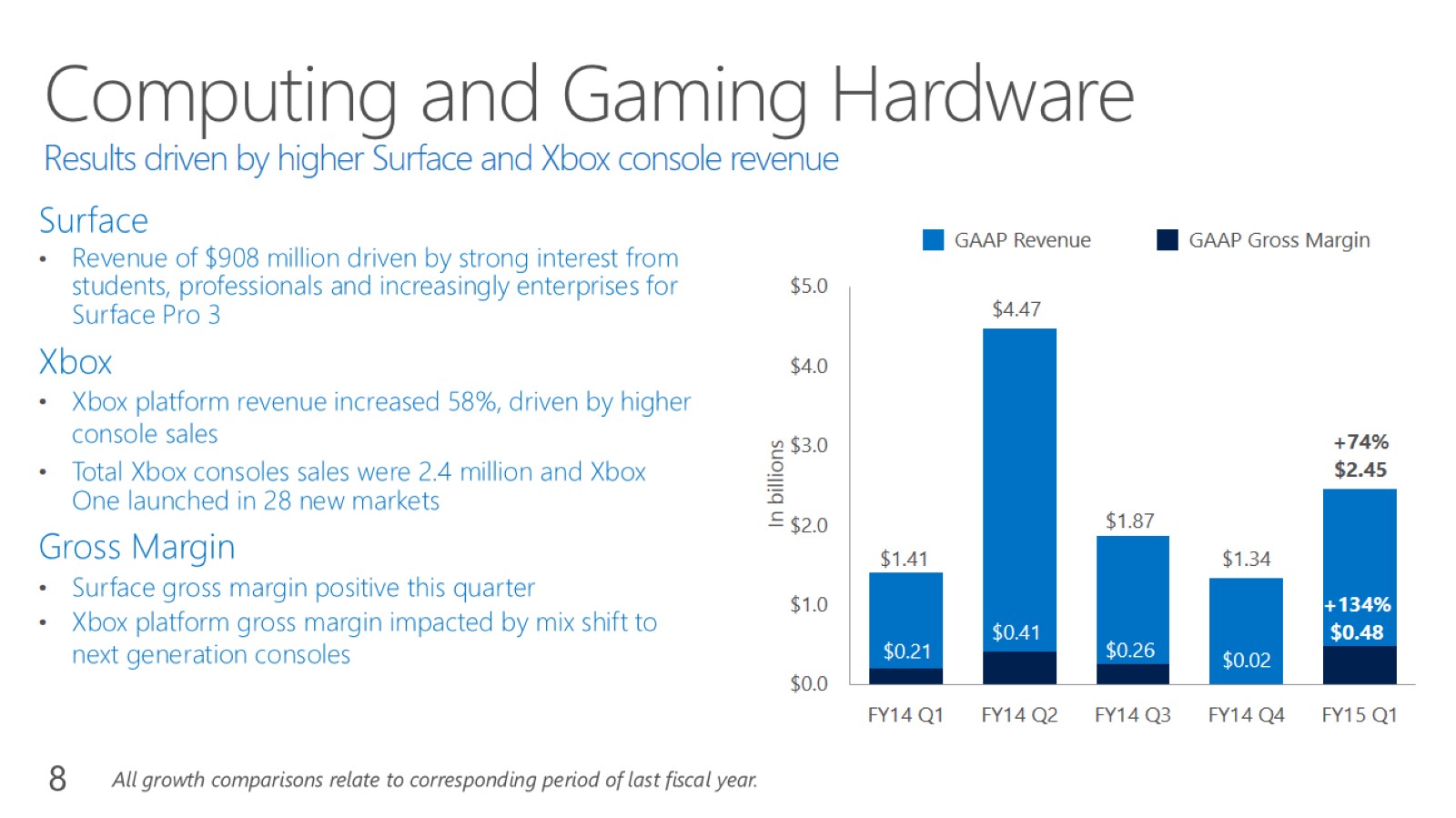 Computing and Gaming Hardware Results driven by higher Surface and Xbox console revenue
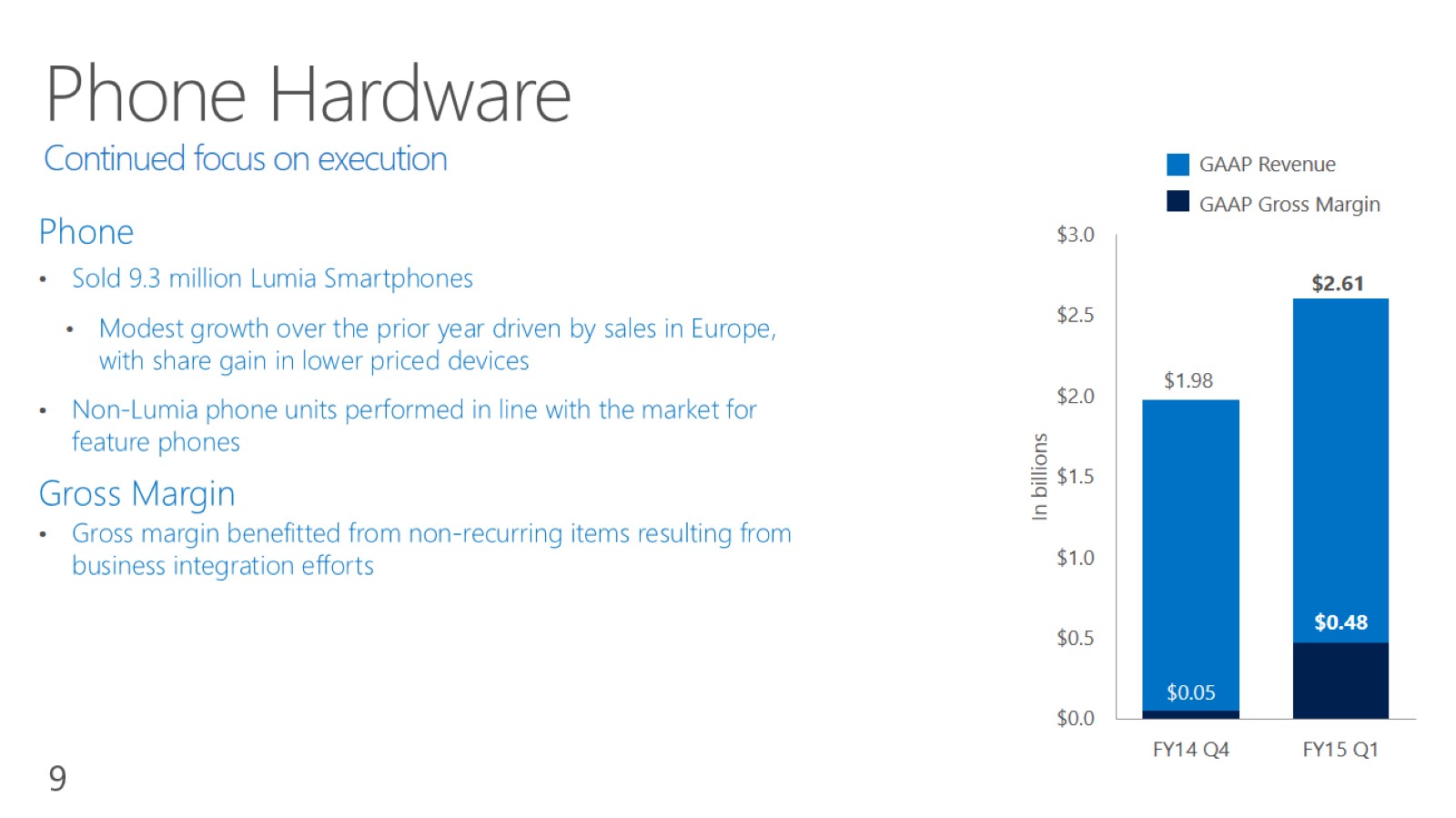 Phone HardwareContinued focus on execution
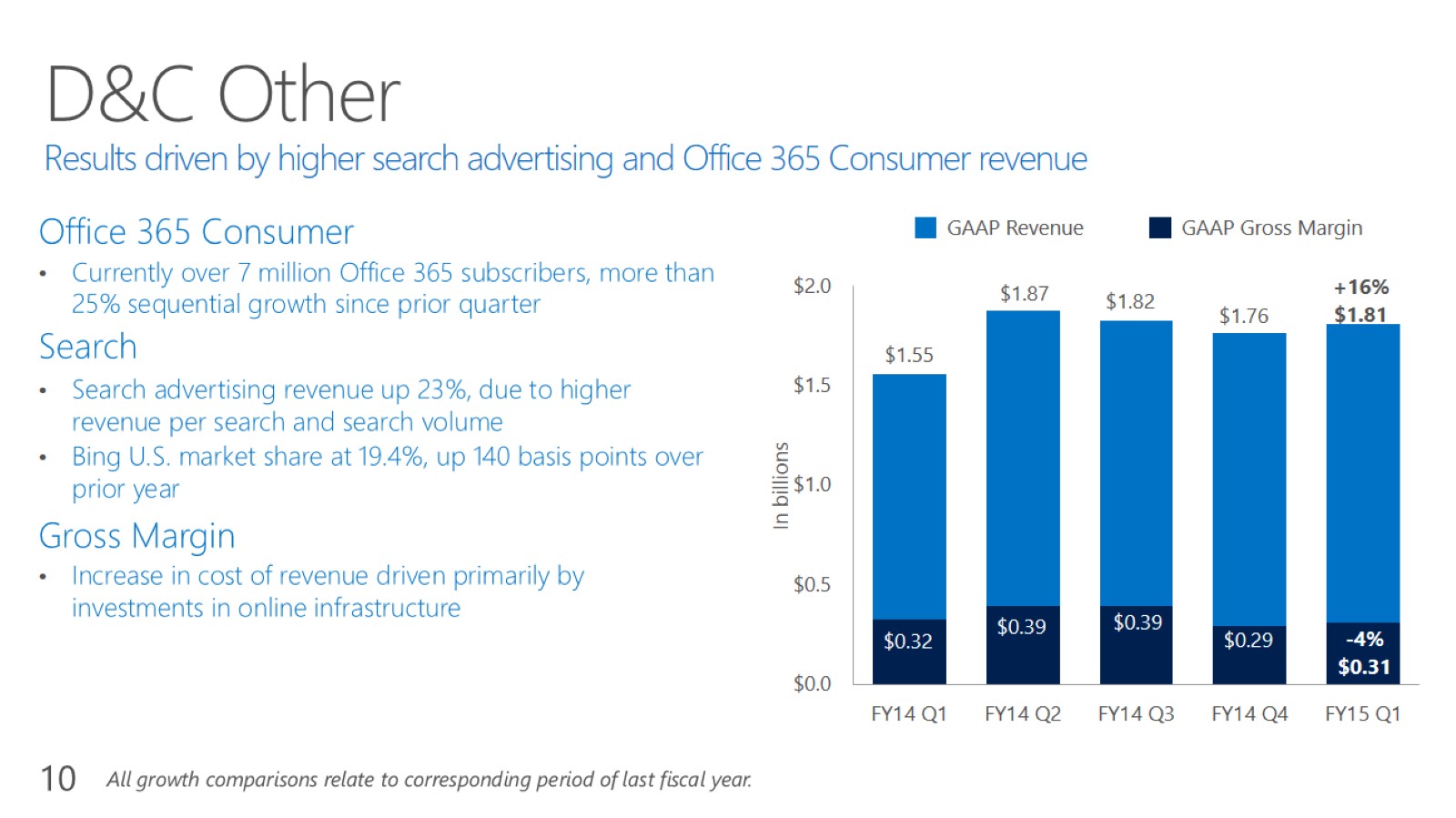 D&C Other  Results driven by higher search advertising and Office 365 Consumer revenue
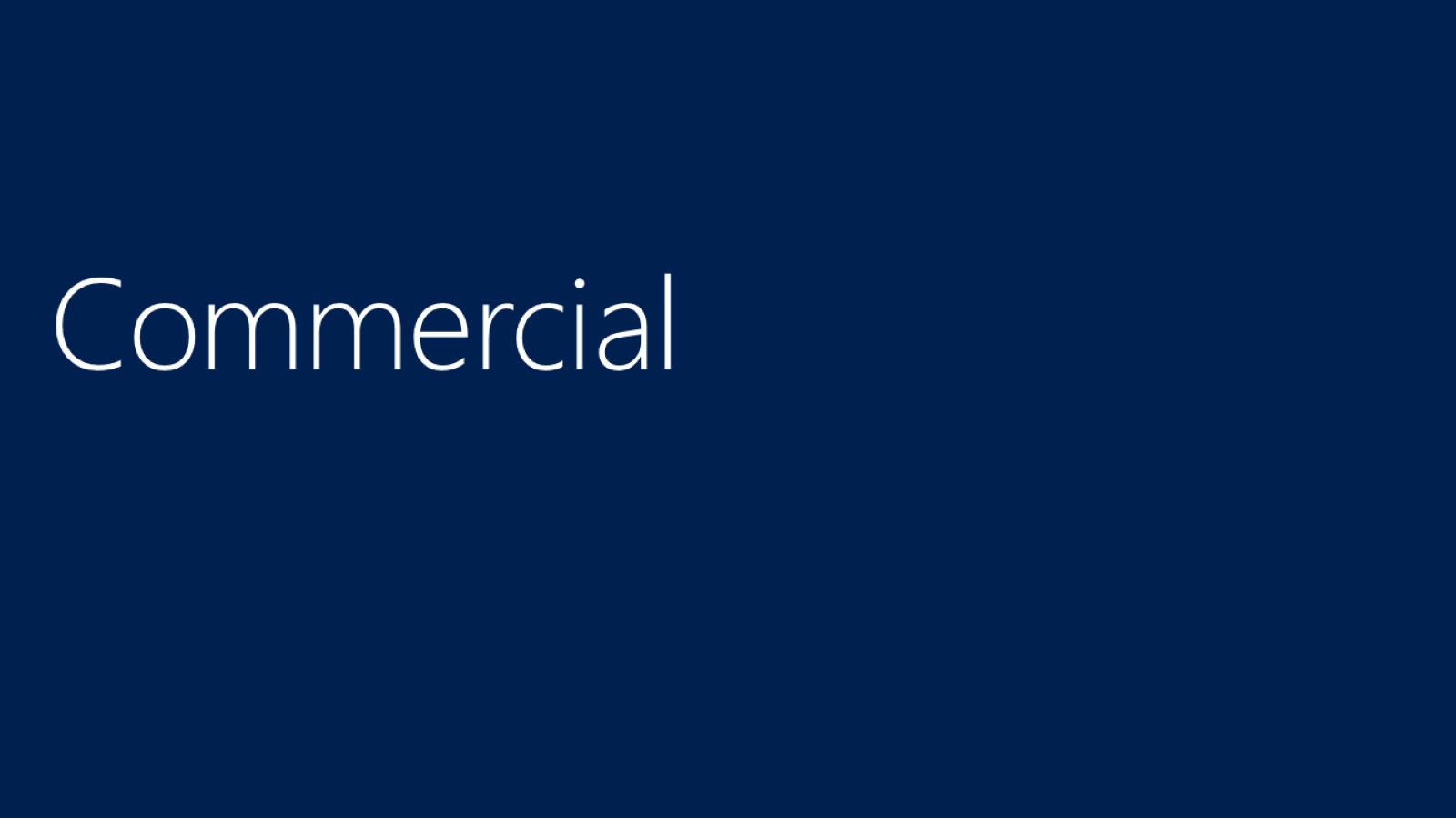 Commercial
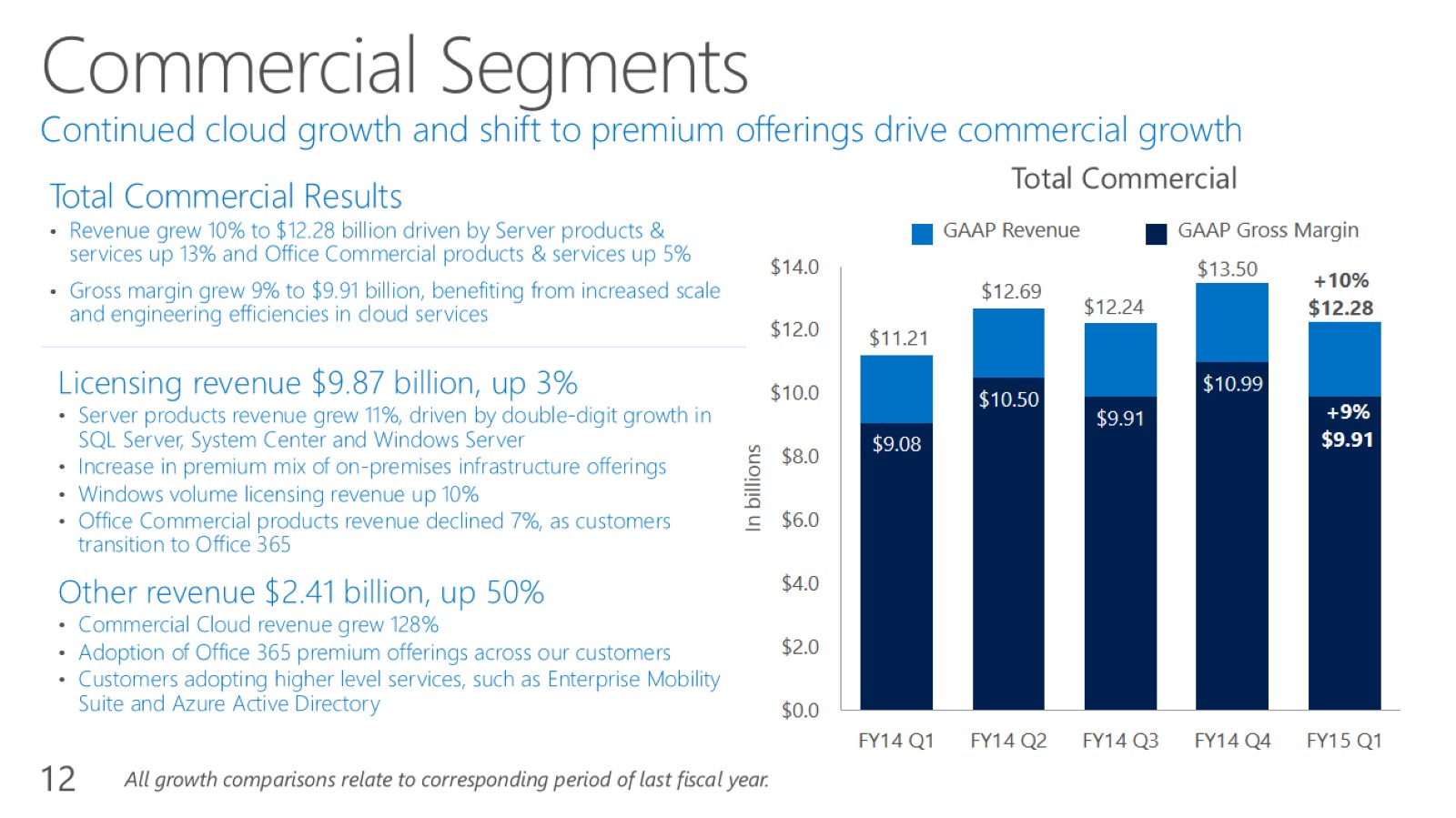 Commercial SegmentsContinued cloud growth and shift to premium offerings drive commercial growth
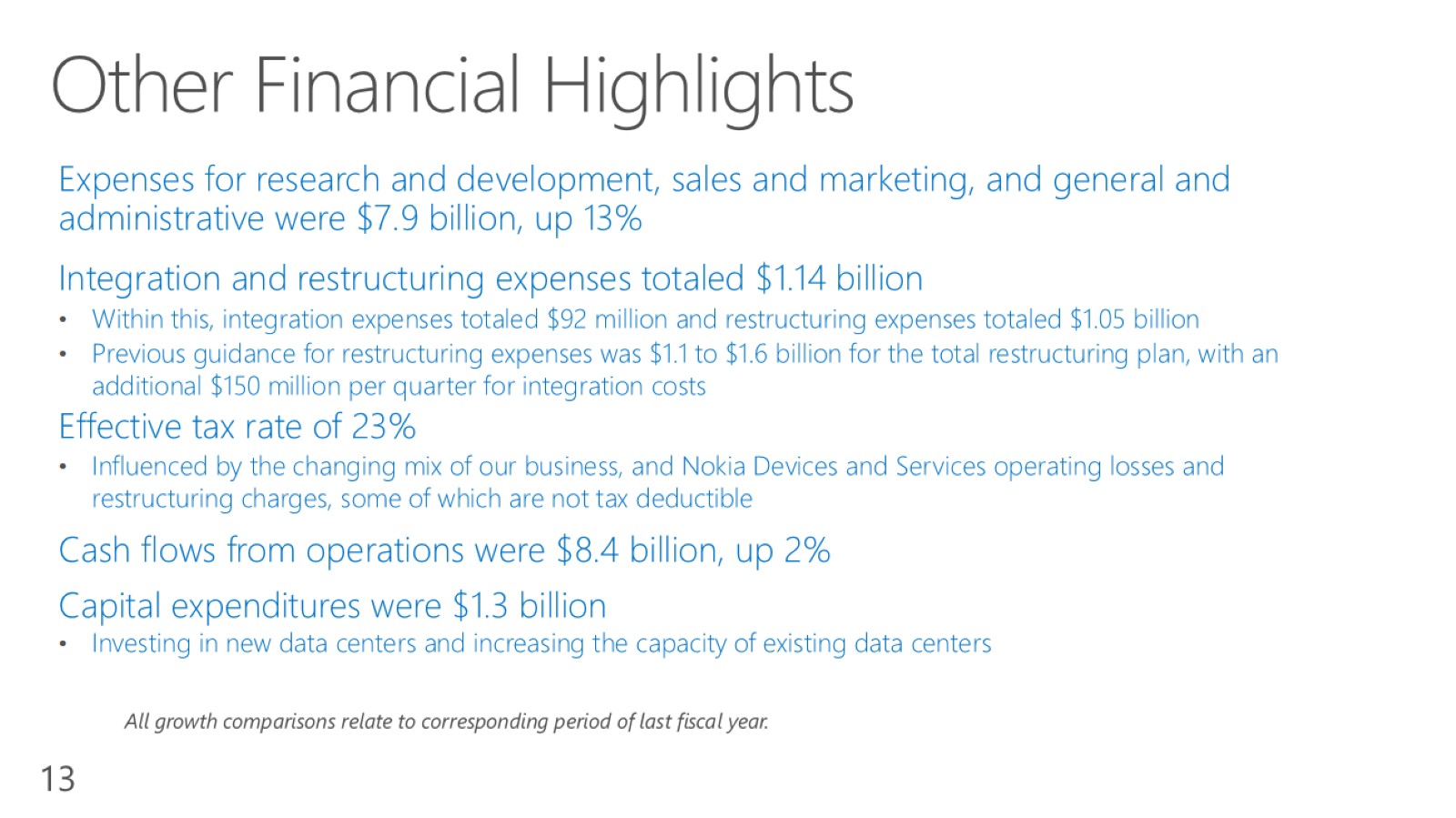 Other Financial Highlights
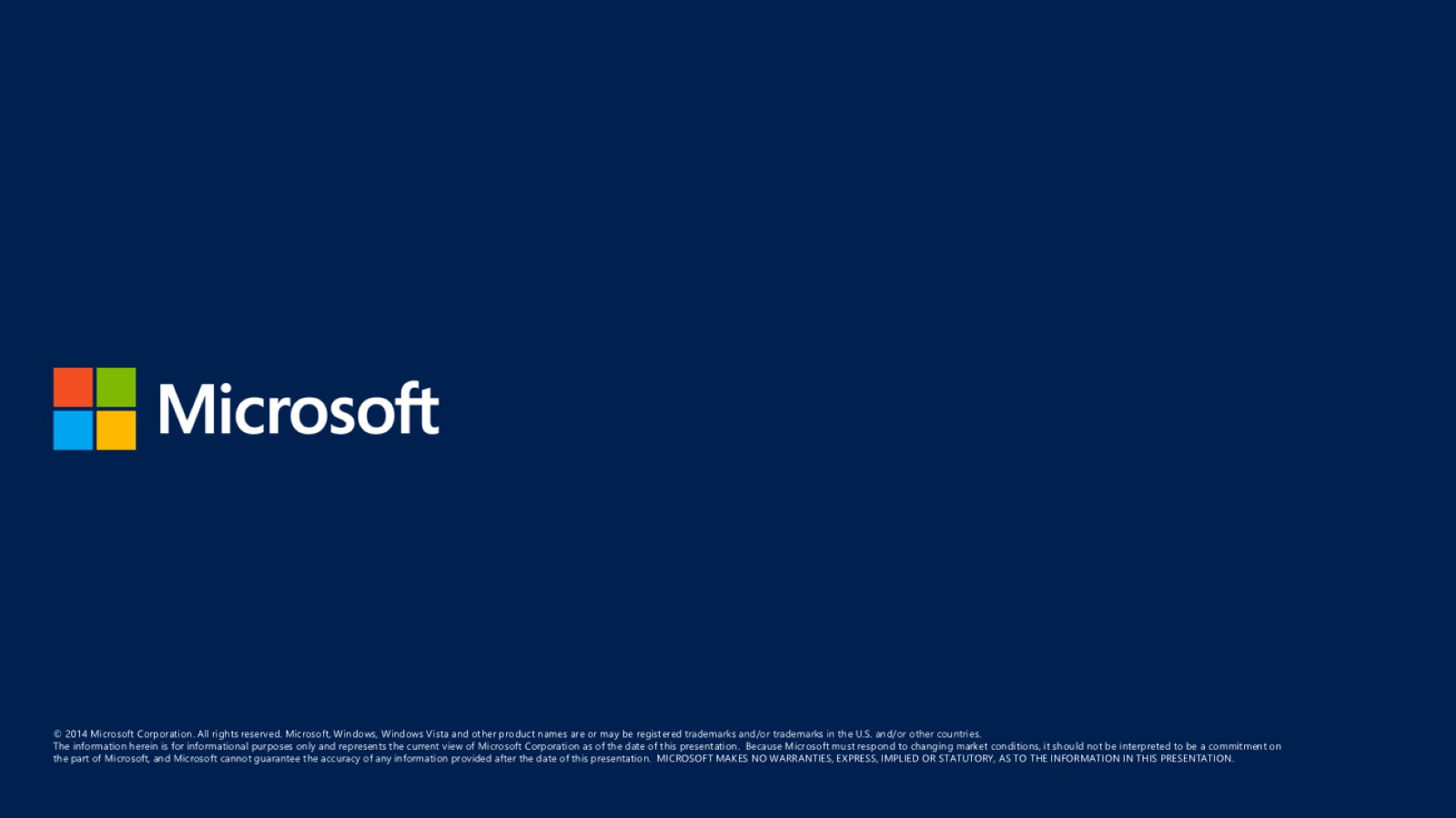